Immigrant Integration Indicators March 25, 2021
www.casas.org
Topics
Review AB 2098, California’s commitment to immigrant integration, and the Immigrant Integration Indicators framework
Review EL Civics in California
Relate Immigrant Integration Indicators (I3) to EL Civics COAAP assessments
Demonstrate how I3 outcomes are included in local and statewide CAEP reporting
Identify the I3 reports in TOPSpro Enterprise (TE) 
Use I3 reports to facilitate using results from COAAPs assessment to inform instruction
2
Recap from March 18
10.6 immigrants in California — 26.8% of population
340,000 English learners served annually by CAEP
CAEP supports language acquisition and so much more…  documented now in our EL Civics program Civic Objectives and Additional Assessment (COAAP) metrics and tracking of services received.
In PY 2019-20, approximately 87,000 students achieved I3 outcomes through COAAPs assessments.
[Speaker Notes: Peter]
Recap from March 18
2015: Statewide Director of Immigrant Integration position established (SB 84)
2018: CAEP directed to measure immigrant integration need and service effectiveness (AB 2098)
2019: AB 2098 Work Group Recommendations
4
Review: AB 2098
AB 2098 requires the CCCCO and the CDE to identify common measures consistent with, but not limited to, the English Literacy and Civics (EL Civics) Civic Objectives and Additional Assessment Plans (COAAPs) under WIOA Title II, for meeting the needs of immigrant and refugee adults seeking integration.
5
Review: AB 2098
At a minimum, they must accomplish both of the following:
Define the specific data each adult education consortium may collect
Establish a menu of common assessments and policies to be used by each adult education consortia that measure educational needs of adults and the effectiveness of providers in addressing those needs.
6
Review: AB 2098
AB 2098 requires consortia to report results for immigrant students  in the following additional areas:
Increased economic security.
Improved English proficiency.
Increased credentials and residency.
Increased health and well-being.
Increased educational and career advancement.
Increased first language literacy.
Improved provision for children and family.
Increased participation in civic and community life.
*The AB 2098 Work  Group added two additional areas in 2019.
7
Recap: ALLIES Immigrant Integration Framework
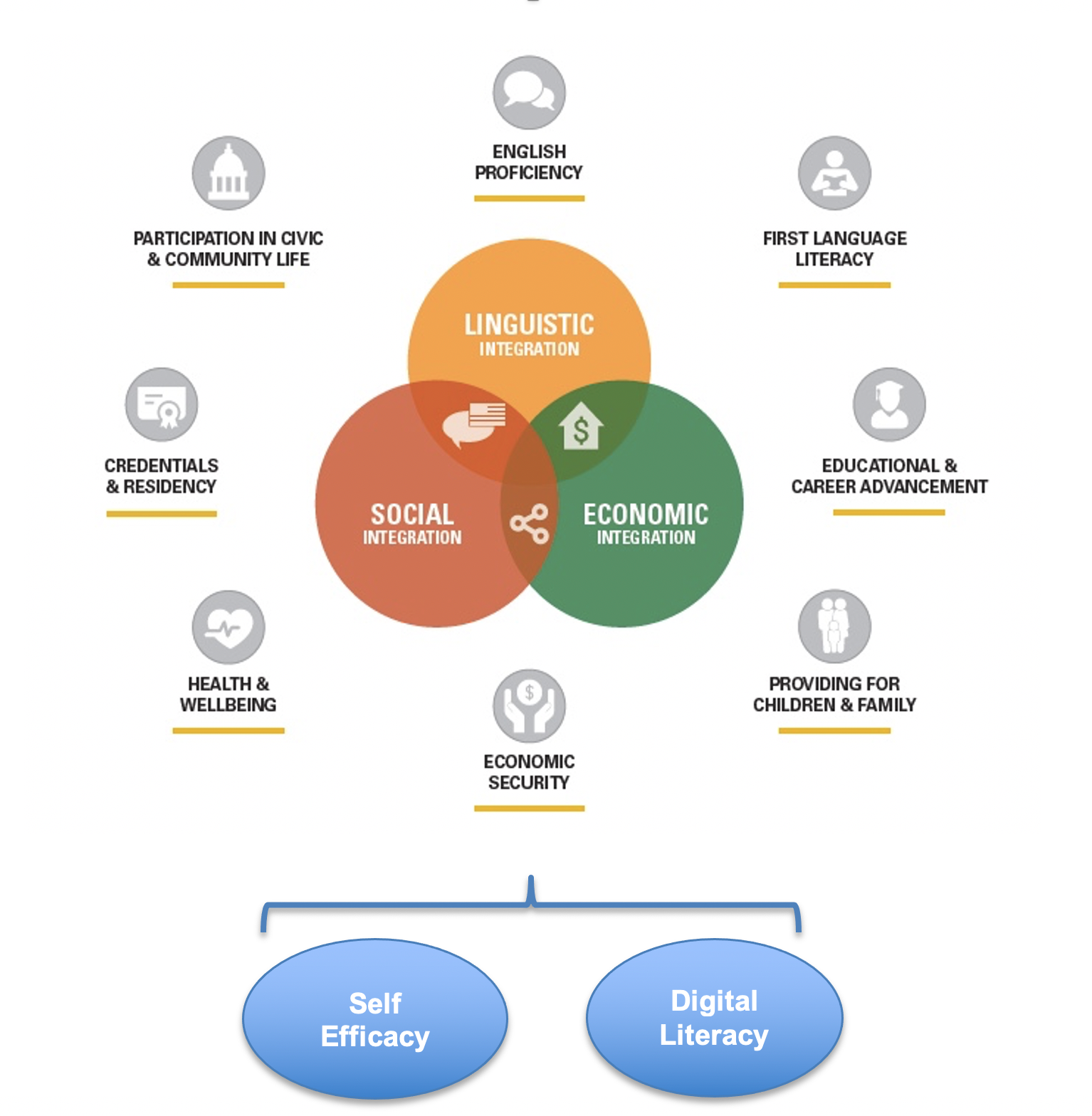 [Speaker Notes: Jennie
A tool for CAEP programs and partners
Way of describing and measuring how we participate in process of immigrants’ integration and our growth as a society
AE contributes across the ten elements
A culture, not a program]
California EL Civics
1998 Workforce Investment Act (WIA) passed
2001 English Literacy and Civics (EL Civics) first implemented in California
2003 First year of EL Civics focus areas – Civic Participation and Citizenship Preparation
2016 WIOA implementation – added Integrated EL Civics (IELCE) as a third ELC focus area in CA 
2017 CA added Integrated Education and Training (IET) component to IELCE
2020  CAEP adopted ELC COAAPs for I-3
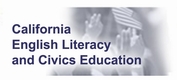 9
California EL Civics
Citizenship Preparation – prepares learners to take and pass the U.S. Citizenship and Immigration Services (CIS) written and oral citizenship test. 
Civic Participation – connects literacy to the lives of learners and reflects their experiences as community members, parents, and participants in the workforce
243 Integrated EL Civics Education (IELCE) – combines English language instruction with Integrated Education and Training activities
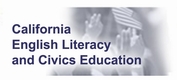 10
California EL Civics
Civic Participation and IELCE both use Civic Objectives and Additional Assessment Plans (COAAPs) to document student progress.

Civic Participation – uses all 60 EL Civics COAAPs to measure and verify learner progress
243 Integrated EL Civics Education (IELCE) – uses a select list of “workforce related” COAAPs
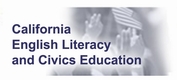 11
California EL Civics
https://www.casas.org/training-and-support/casas-peer-communities/california-adult-education-accountability-and-assessment/california-el-civics/california-civic-participation
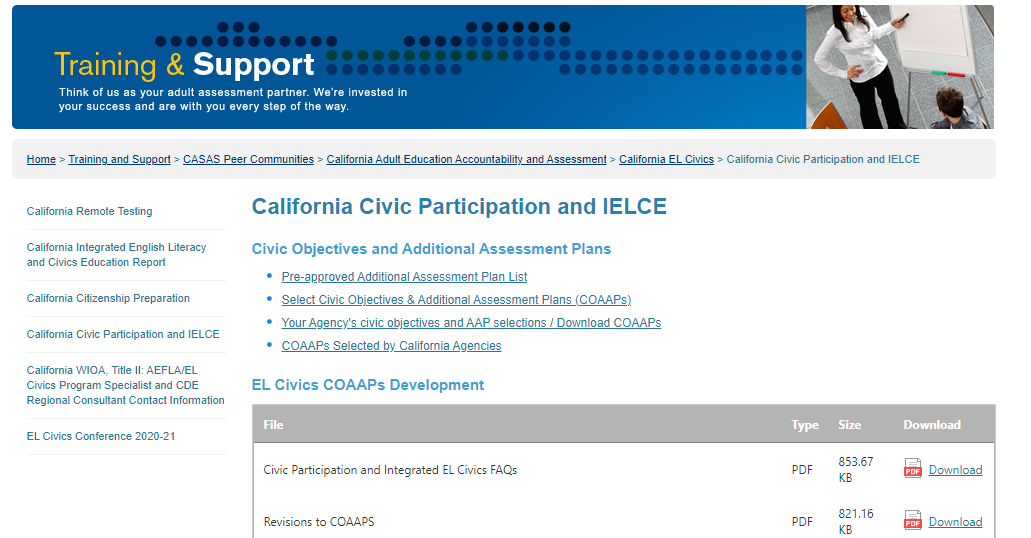 12
California EL Civics
Click the link below to download a pdf with a detailed list of all 60 EL Civics COAAPs. 
https://www.casas.org/docs/default-source/el-civics/pre-approved-civic-objectives-list.pdf?sfvrsn=61102e5a_50?Status=Master
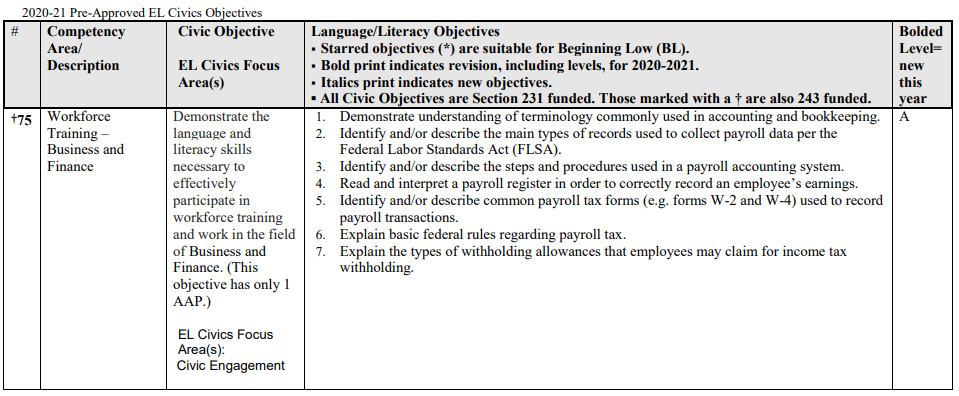 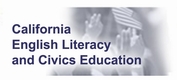 elcivics@casas.org
13
Linking COAAPs to Immigrant Integration Goal Areas
Linking COAAPs to Immigrant Integration Goal Areas
Linking COAAPs to Immigrant Integration Goal Areas
CAEP Summary Report
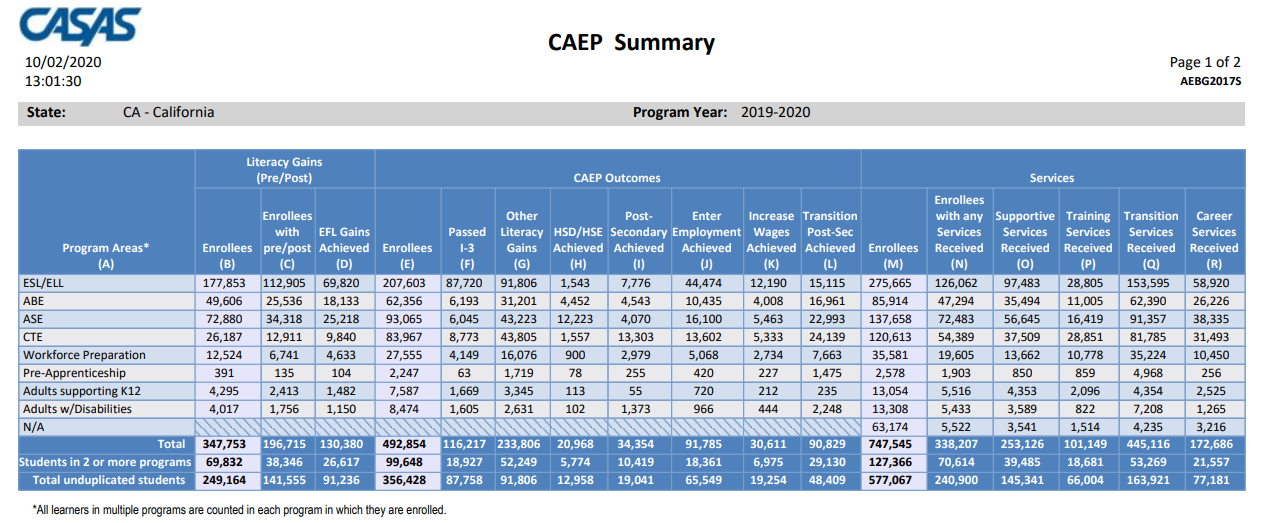 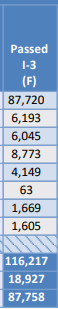 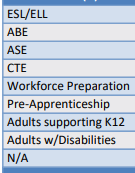 When qualified CAEP students pass EL Civics COAAPs it appears as a “Passed I-3” outcome on the TE CAEP Summary.
CAEP Summary Report
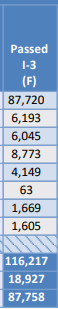 The TE CAEP Summary Report now includes a new Column F, “Passed I-3”
In PY 2019-20, over 87,000 CAEP students passed EL Civics COAAPs (I-3 outcomes)
All programs can earn I-3 outcomes, not just ESL.
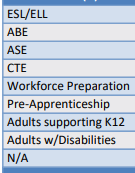 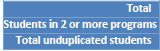 Immigrant Integration: Outcomes
In addition to the work on EL Civics COAAPs, ALLIES and CASAS have also worked together to identify Update Record outcomes that relate to these Immigrant Integration Areas.
These outcomes fall in other categories, not I-3; but they can also be used to document progress in Immigrant Integration.
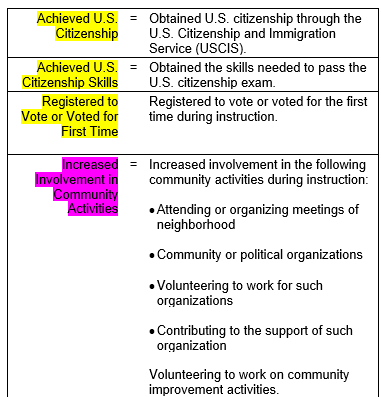 Immigrant Integration: Outcomes
The majority of CAEP AB 104 outcomes directly relate to one of the I-3 Areas.
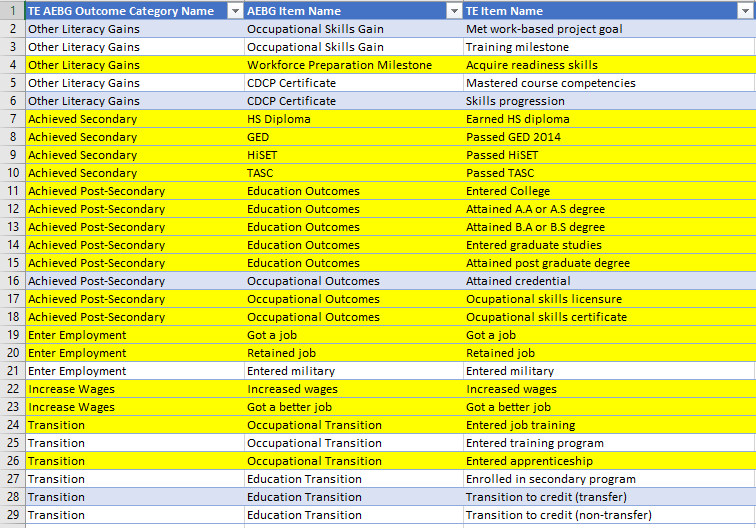 Immigrant Integration: Services
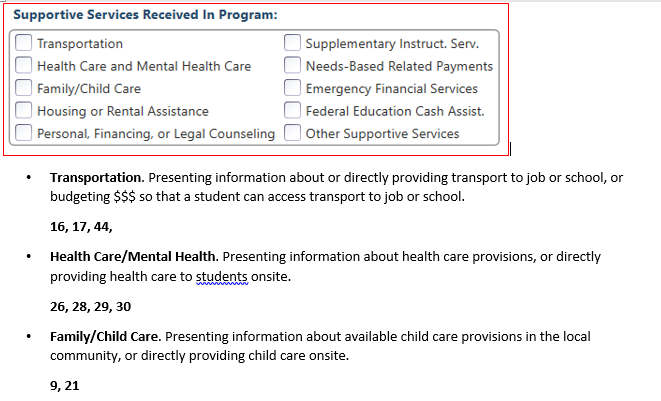 ALLIES and CASAS have also related Supportive, Training, and Transition services to both I-3 areas and EL Civics COAAPs.
Selecting COAAPs on the CASAS Web site
https://www2.casas.org/elc/index.cfm?fuseaction=elc.welcome
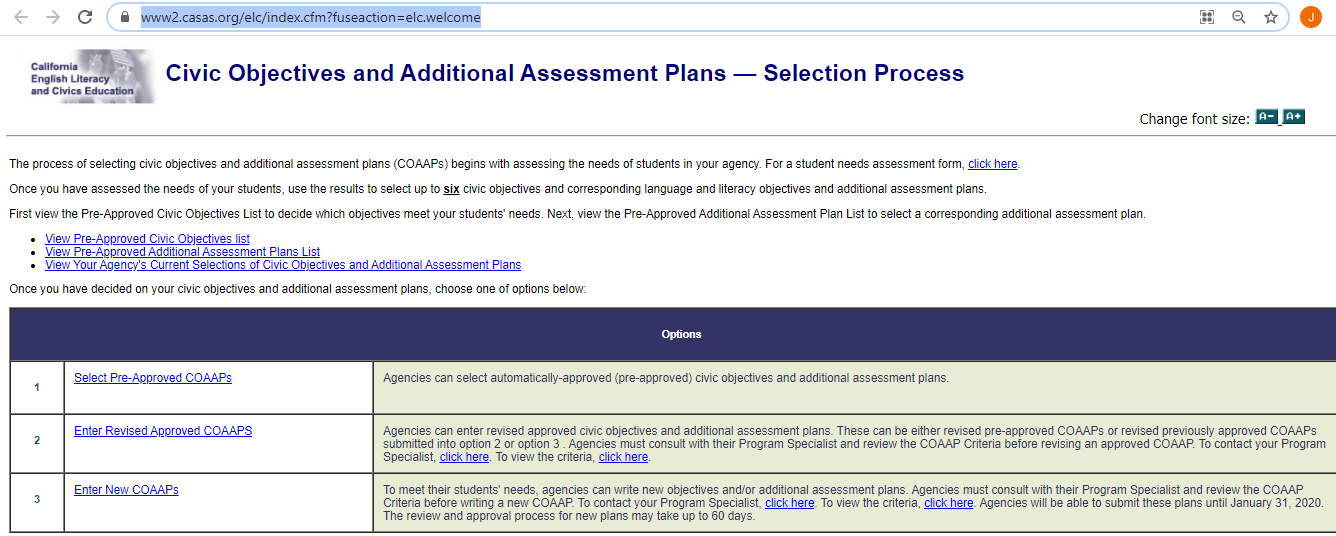 Select Pre-Approved COAAPs
22
Selecting COAAPs on the CASAS Web site
https://www2.casas.org/elc/index.cfm?fuseaction=elc.welcome
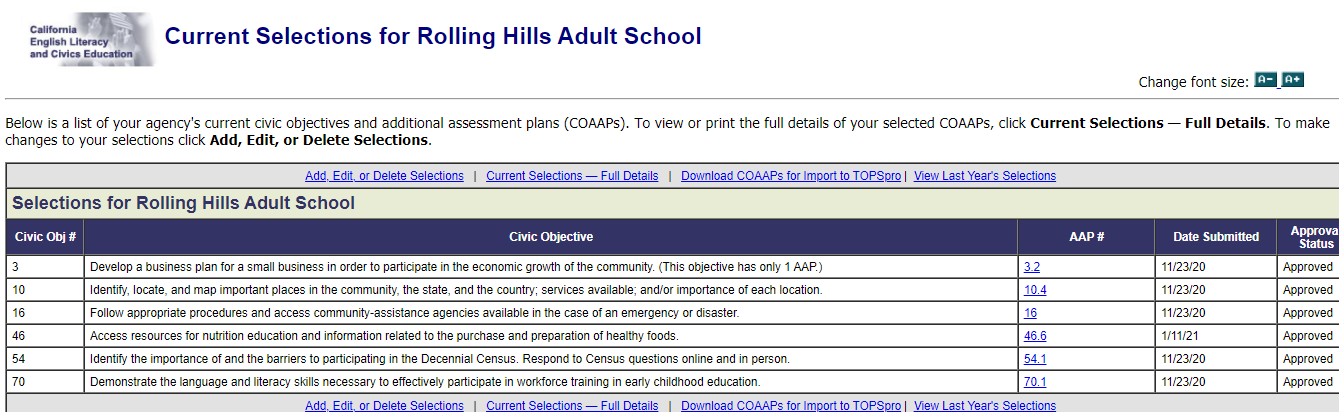 23
Recording COAAPs in TE
Select Records – Tests
Click New
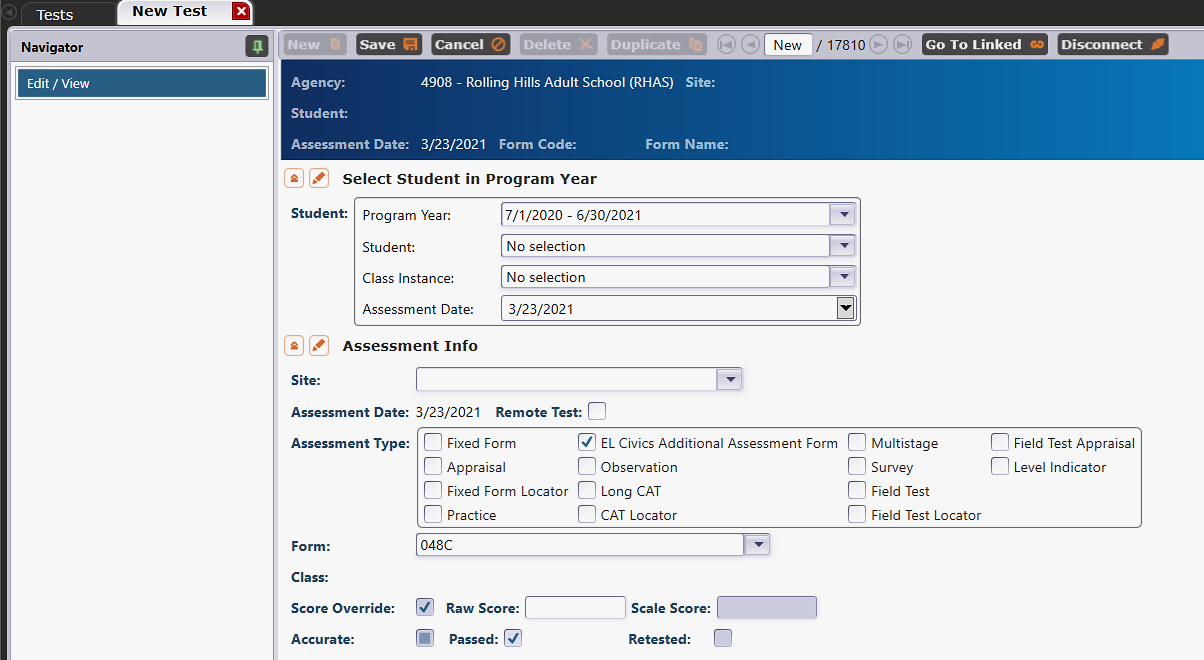 Select PY, Student, Date
In Assessment Type, check EL Civics Additional Assessment Form
Select COAAP Form number
Check box if COAAP Passed
24
Recording COAAPs in TE
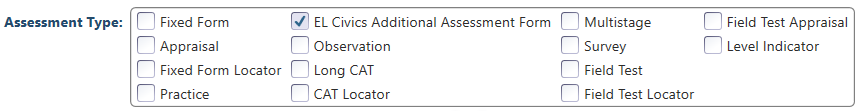 Key step is to check EL Civics Additional Assessment Form to enable manual entry of EL Civics COAAPs rather than pre- and post-test forms.
25
I-3 Reports in TE
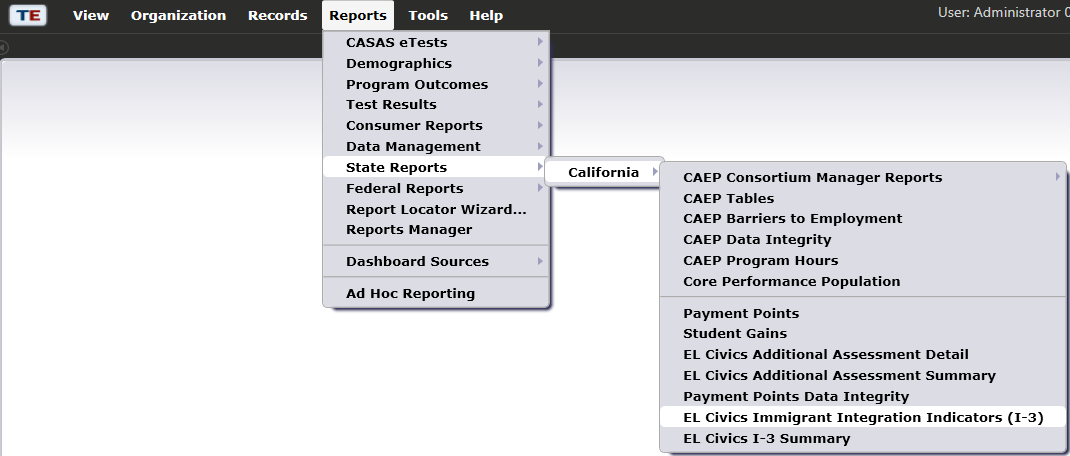 EL Civics Immigrant Integration Indicators (I-3)
EL Civics I-3 Summary
Competency Performance Summary
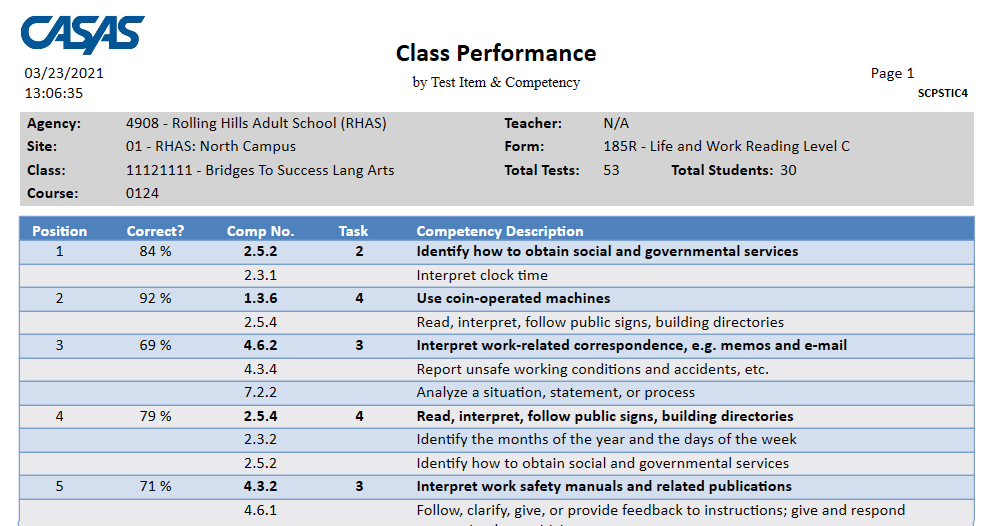 I-3 by Class
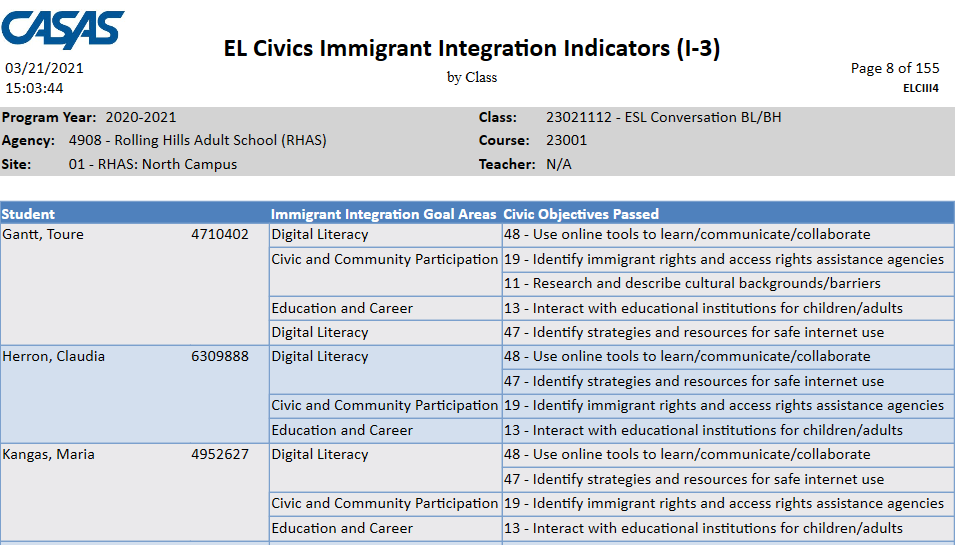 28
I-3 by Class
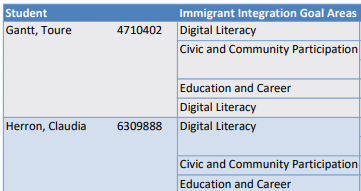 Immigrant Integration Goal Area lists one of the 8 I-3 areas identified by AB 2098.
29
I-3 by Class
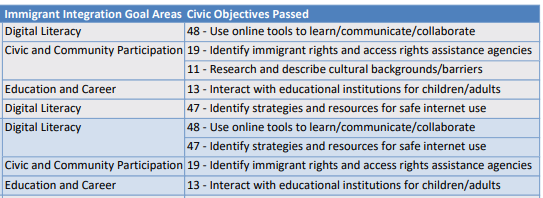 Civic Objectives Passed lists the specific COAAPs passed for each student, and relates each COAAP to the I-3 Goal Area.
30
I-3 by Class
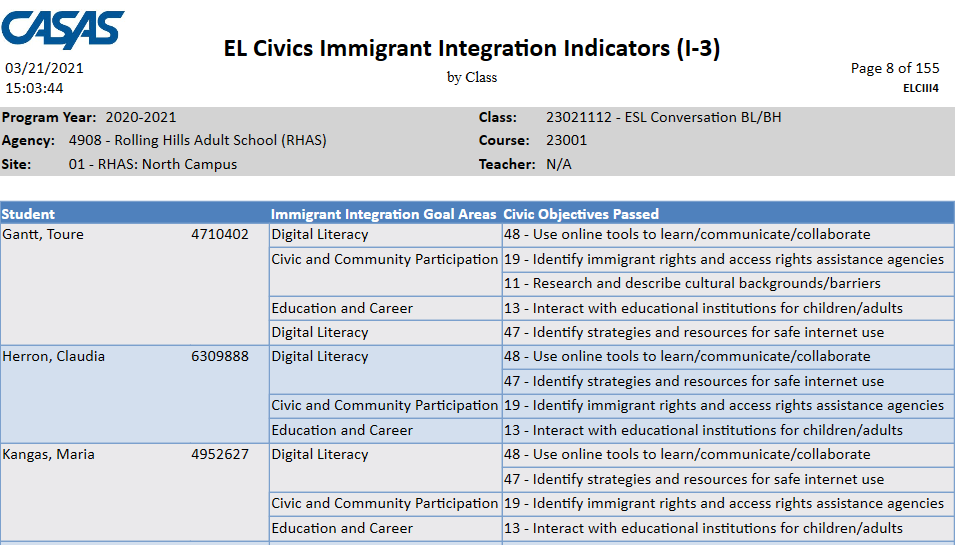 This example student has passed five COAAPs that cover three different I-3 goal areas.
31
I-3 by Agency
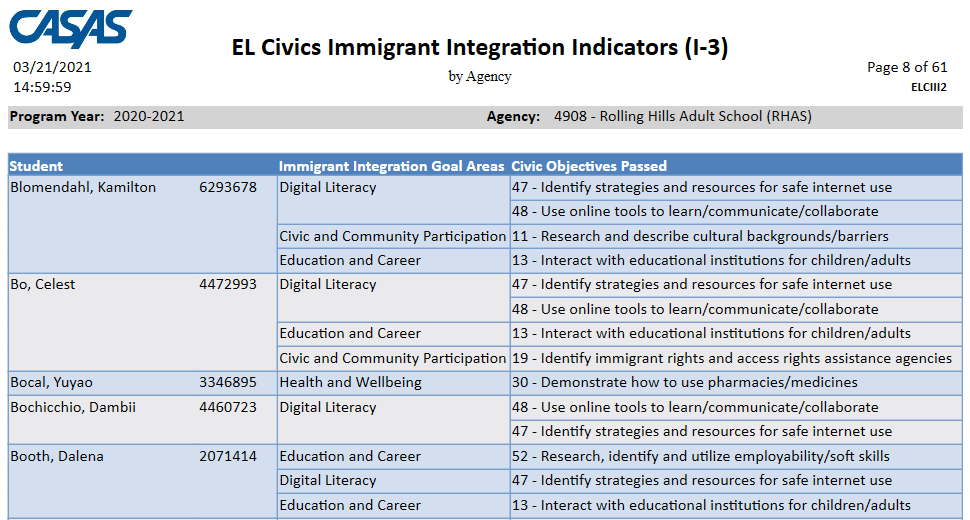 I-3 Summary
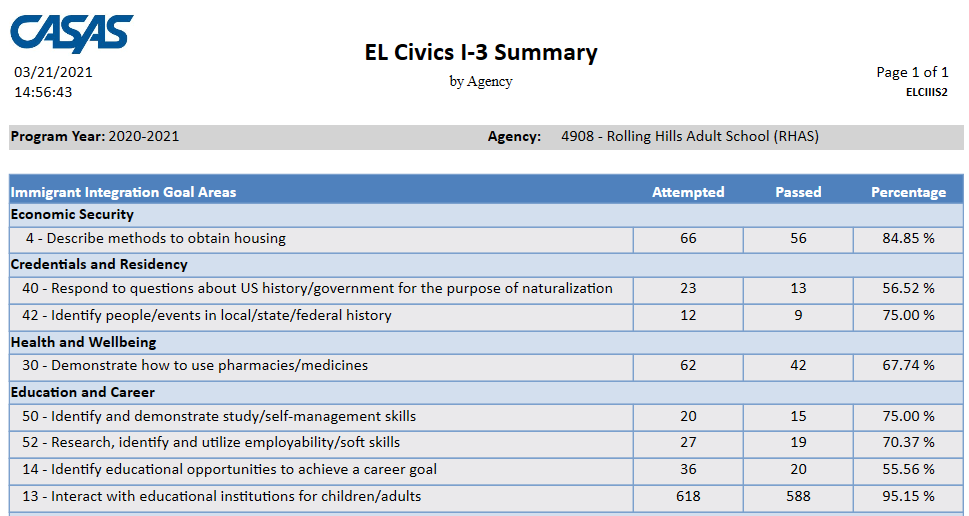 33
Recap
I-3 outcomes are now reported as an official CAEP outcome on the CAEP Summary.
CAEP learners earn I-3 outcomes by passing any EL Civics COAAP that relates to an I-3 goal area.
Many other CAEP services and outcomes also relate to I-3 areas (but do not register as an I-3 outcome in TE).
CAEP agencies can select COAAPs assessments from the CASAS EL Civics Website.
CAEP agencies can record ELC COAAPs in TE.
CAEP agencies can use the ELC Immigrant Integration Indicators and ELC I-3 Summary reports in TE to relate results from COAAPs assessments to inform instruction.
34
jwright@casas.org
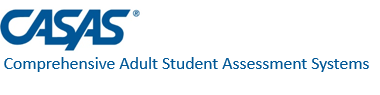 35